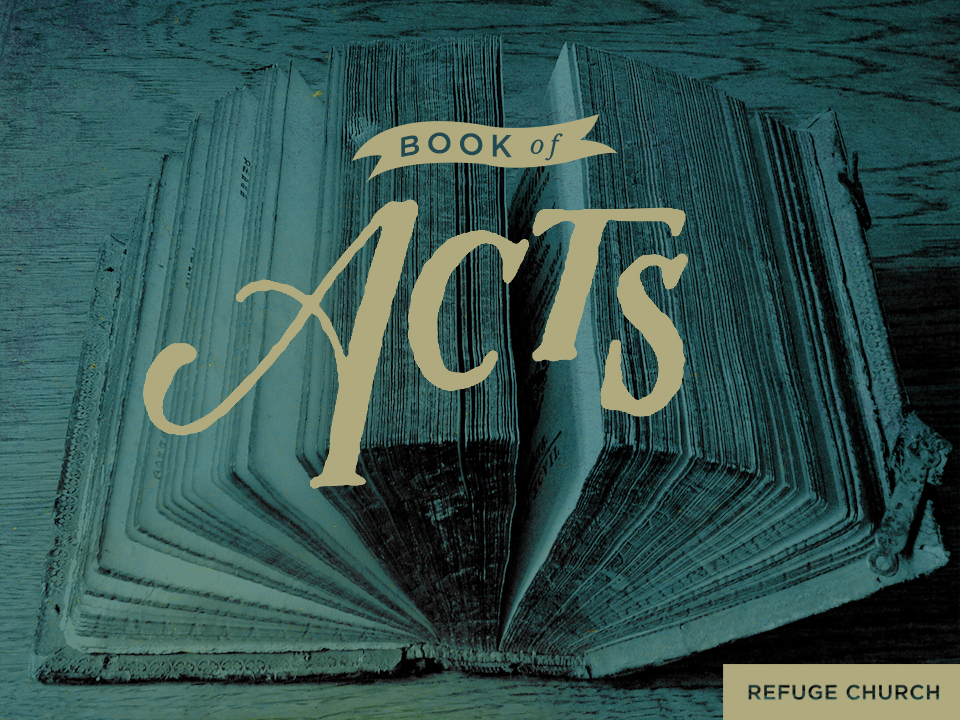 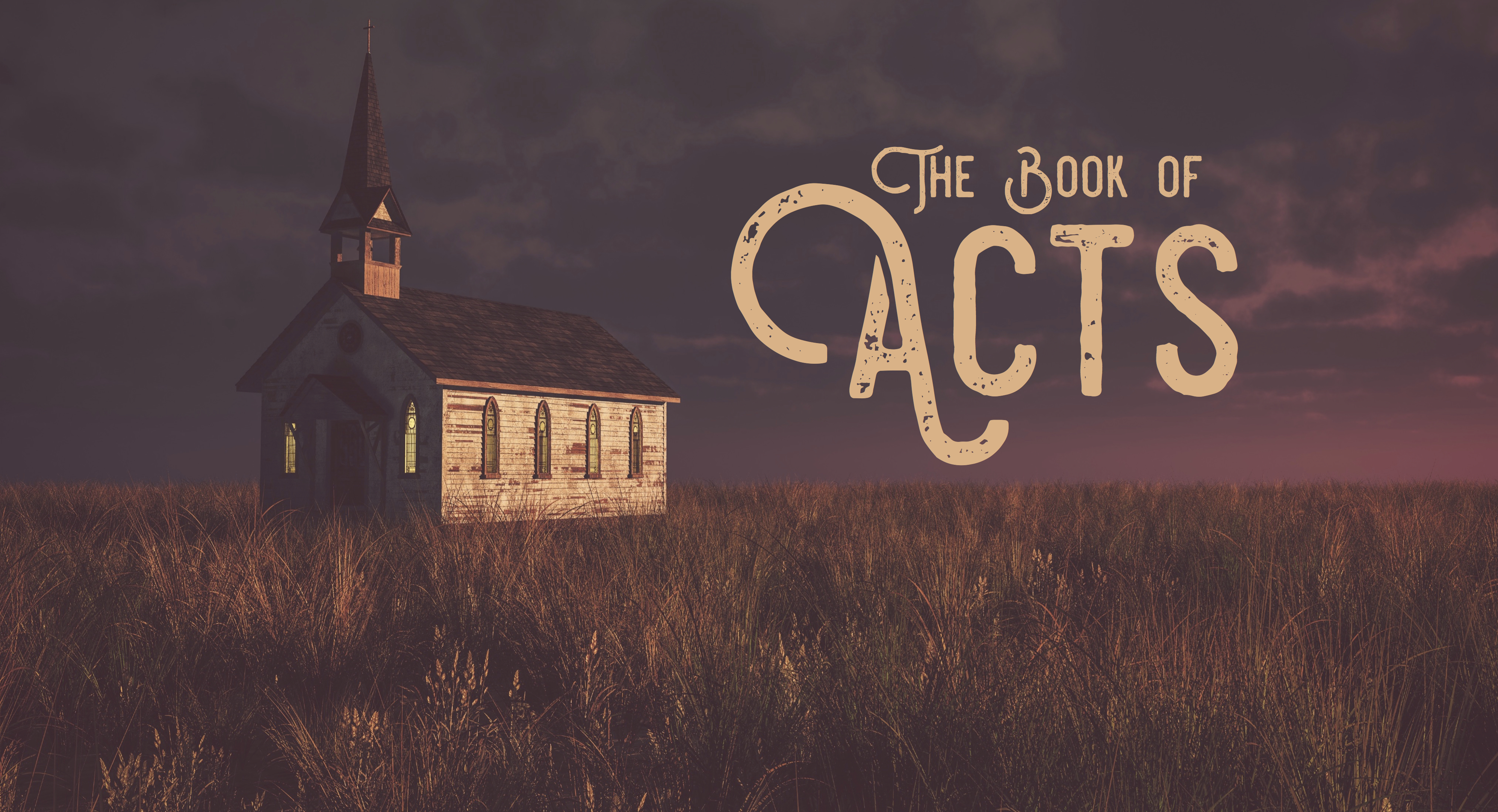 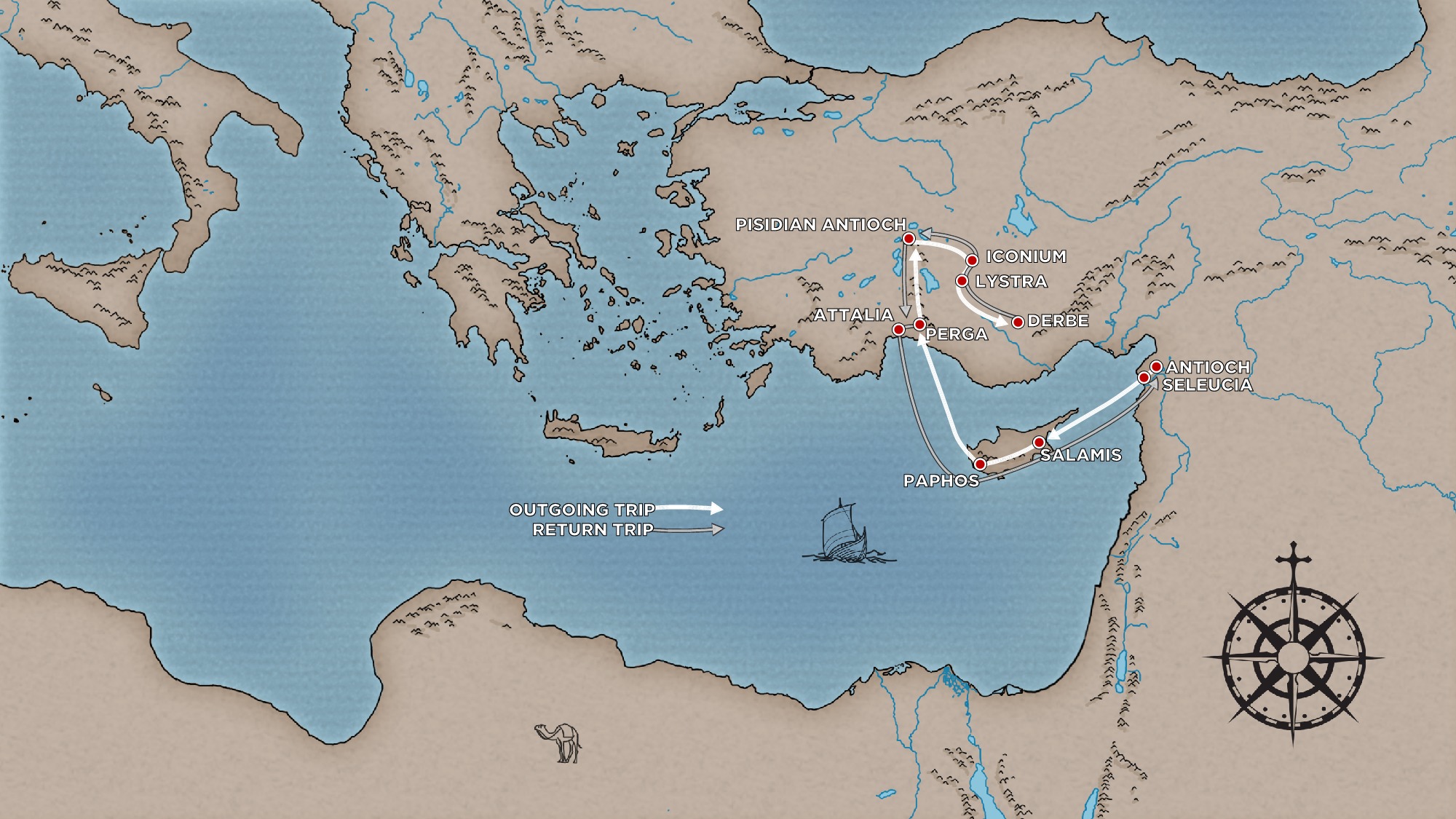 Spring 44 AD - Fall 46 AD
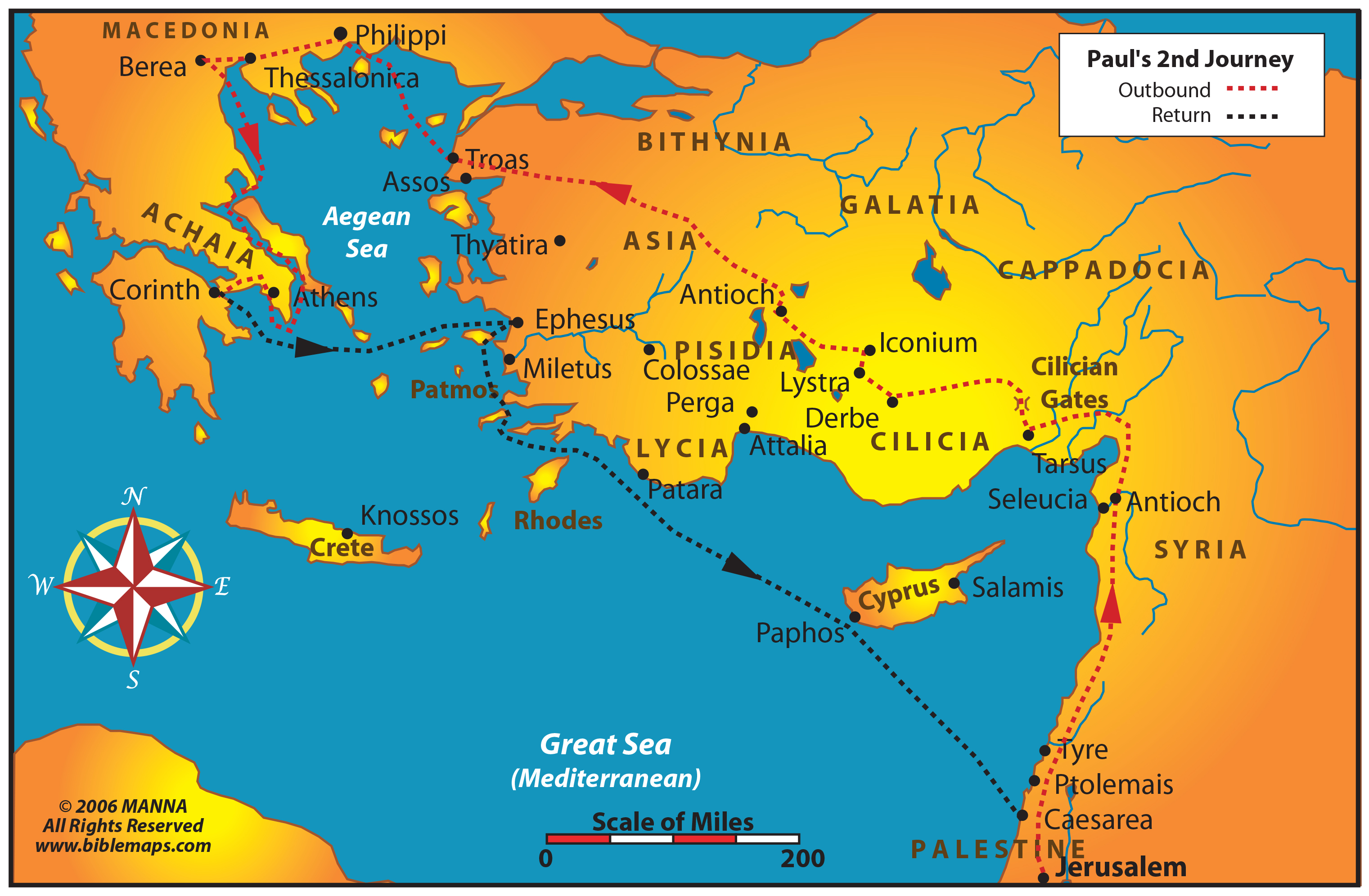 ~49 AD - ~52 AD
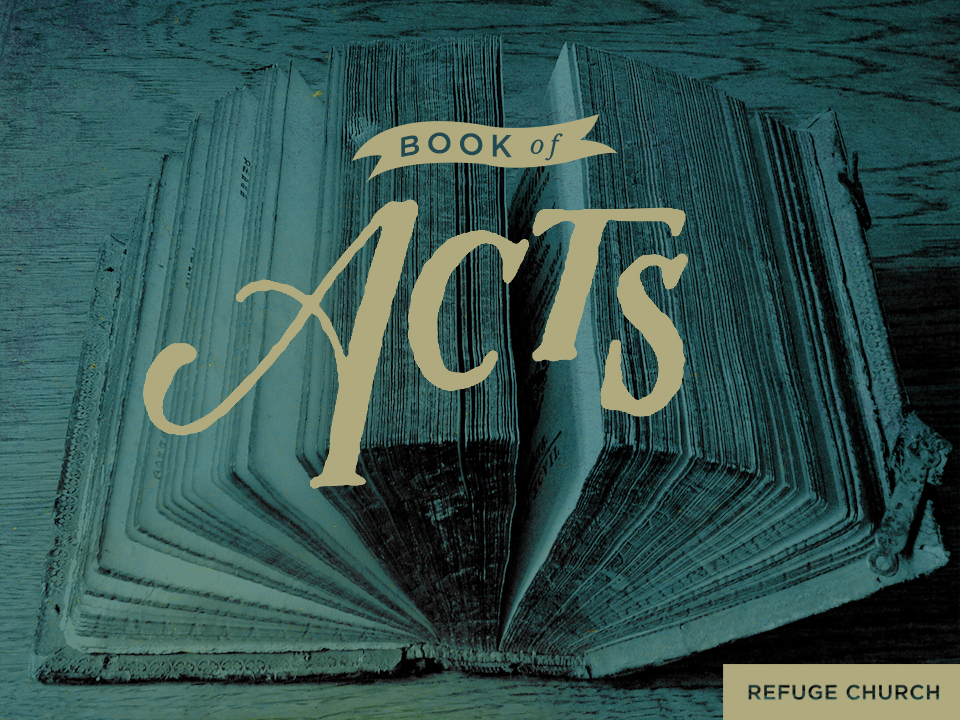 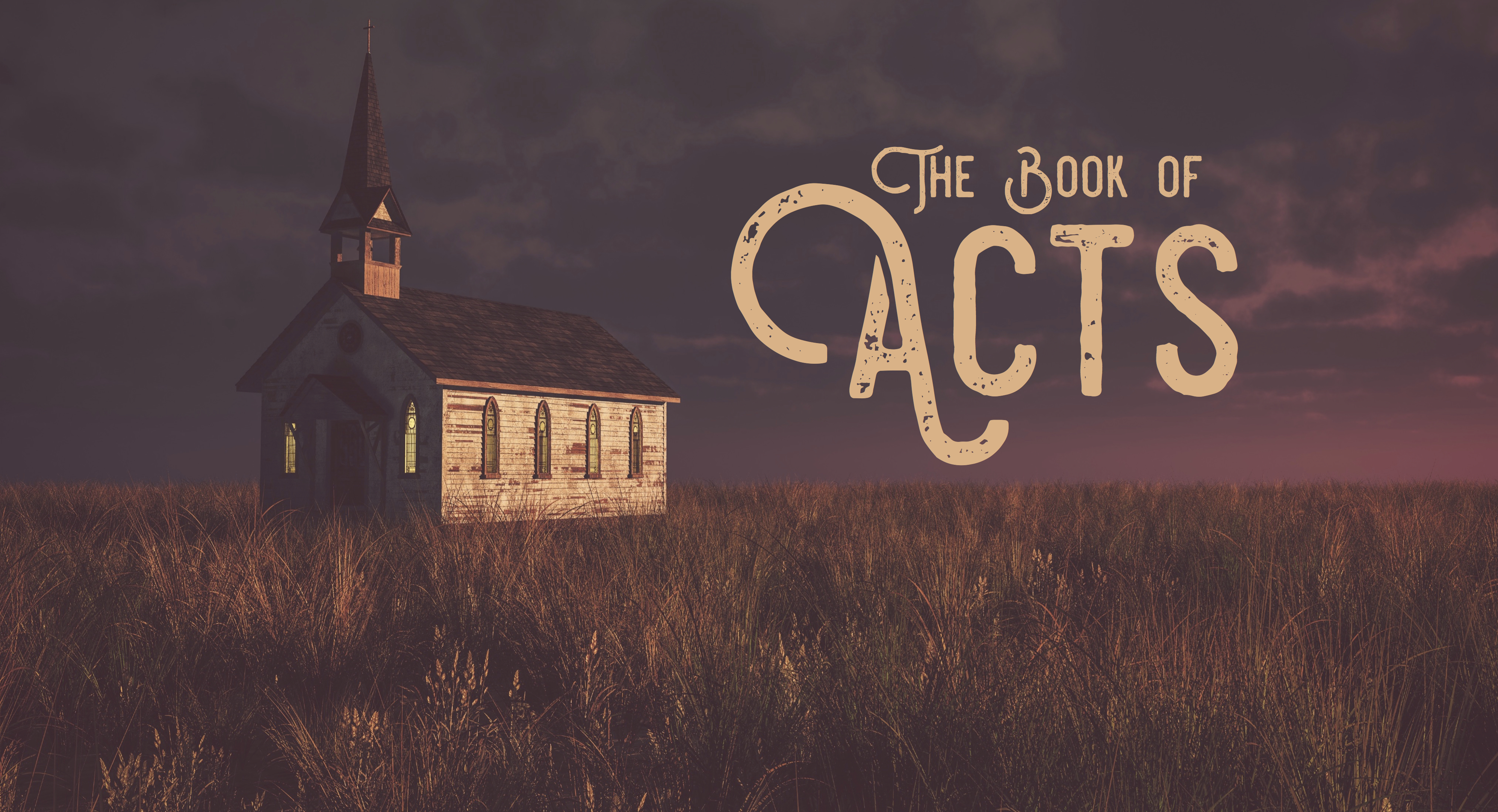